The Christian’s Life of THANKFULNESS
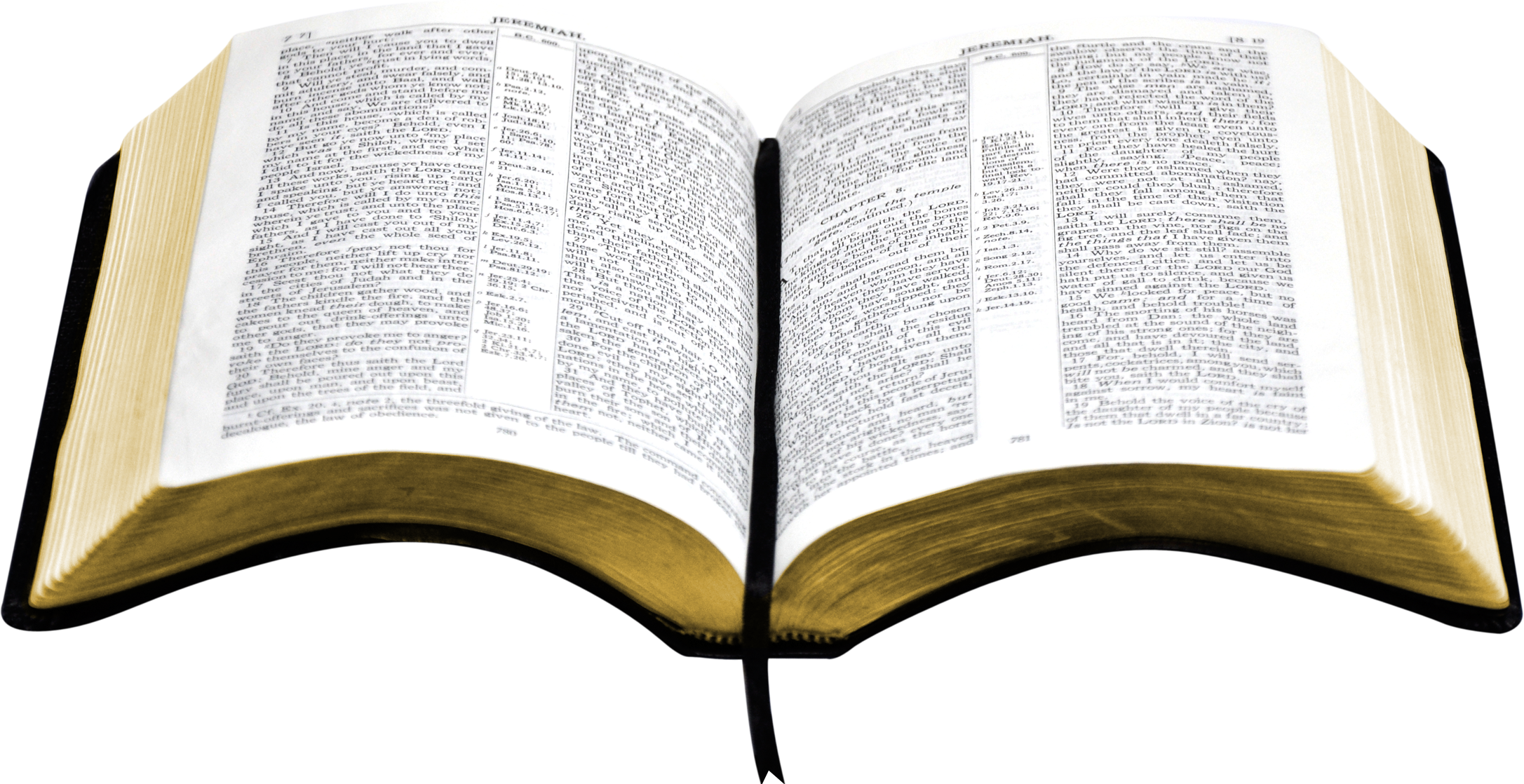 Psalms 100
Ephesians 5:19-21
Philippians 4:4-7
Richie Thetford									                 www.thetfordcountry.com
Thanking God for All of Our Blessings
Thanking Him daily for all “Spiritual Blessings”
Ephesians 1:3
Spiritual blessings are precious
1 Timothy 4:8
Not forced to enter a spiritual relationship in Christ
John 3:5
Richie Thetford									                 www.thetfordcountry.com
Thanking God for All of Our Blessings
Thank God for the sacrifice of Jesus Christ
Hebrews 13:10-15
Matthew 26:26-29
Thank God for salvation from sin
Romans 7:22-8:2
Thank God for the truth of the gospel
1 Timothy 3:16
Hebrews 2:3-4
Richie Thetford									                 www.thetfordcountry.com
Thanking God for All of Our Blessings
Thank God that He gives the truth to honest hearts
1 Corinthians 1:18-31
Thank God for those who obey the gospel
Romans 6:17-18, 3-4
1 Thessalonians 2:13-14
Richie Thetford									                 www.thetfordcountry.com
Thanking God for All of Our Blessings
Thank God for faithful Christians
Romans 1:8-12
1 Thessalonians 3:5-13
1 Thessalonians 1:3-4
Thank God for using us to spread the gospel
2 Corinthians 2:14-17
Ephesians 3:8-10
Richie Thetford									                 www.thetfordcountry.com
Thanking God for All of Our Blessings
Thank God for our final victory over sin and death
Ephesians 6:10-13
1 Timothy 6:12
2 Timothy 4:6-8
1 Corinthians 15:54-58
Richie Thetford									                 www.thetfordcountry.com
Conclusion
God’s people struggle against evil
The purposes of God will triumph!
Truth and right will prevail over sin
REMAIN FAITHFUL!
Revelation 4:7-11
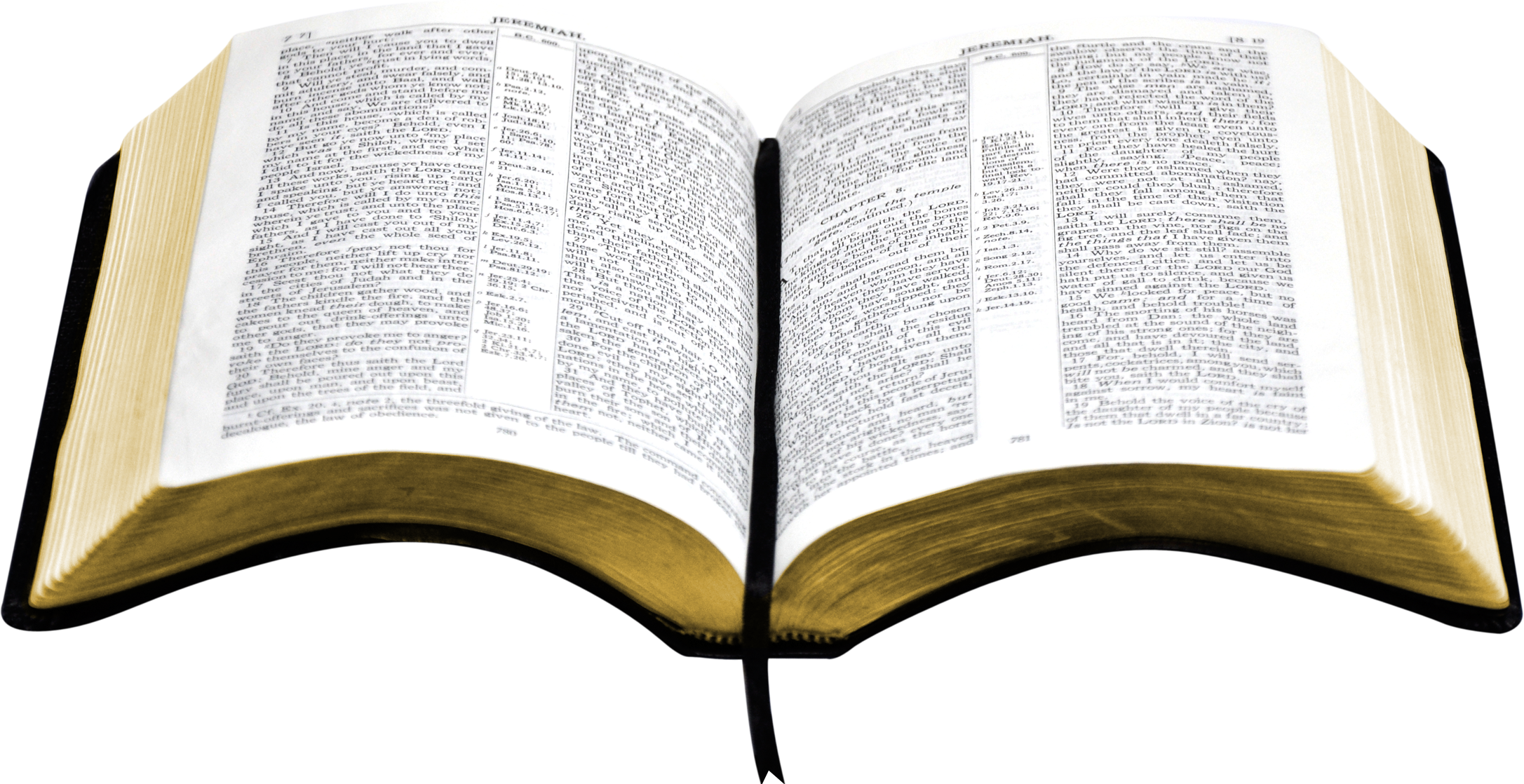 Richie Thetford									                 www.thetfordcountry.com